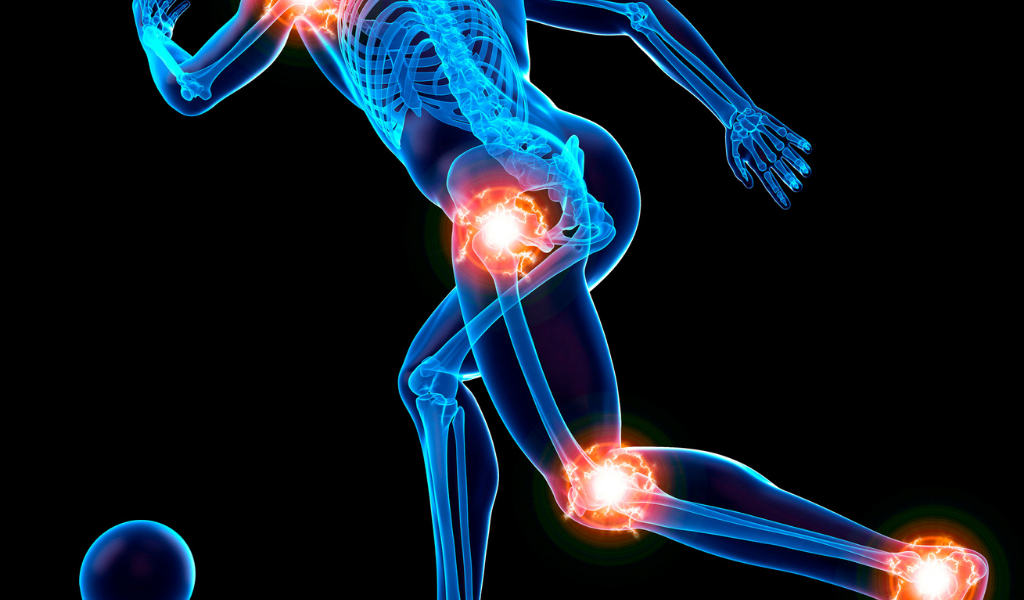 Universidad nacional de Chimborazo
Coordinación de nivelación y admisión  
Dra. Josselin Villacrés 
Articulaciones
Articulaciones:
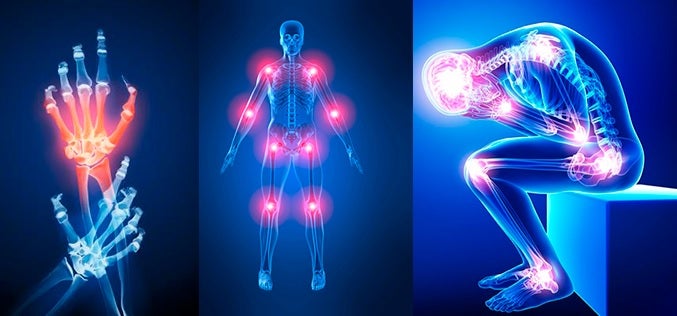 Articulaciones: Definición
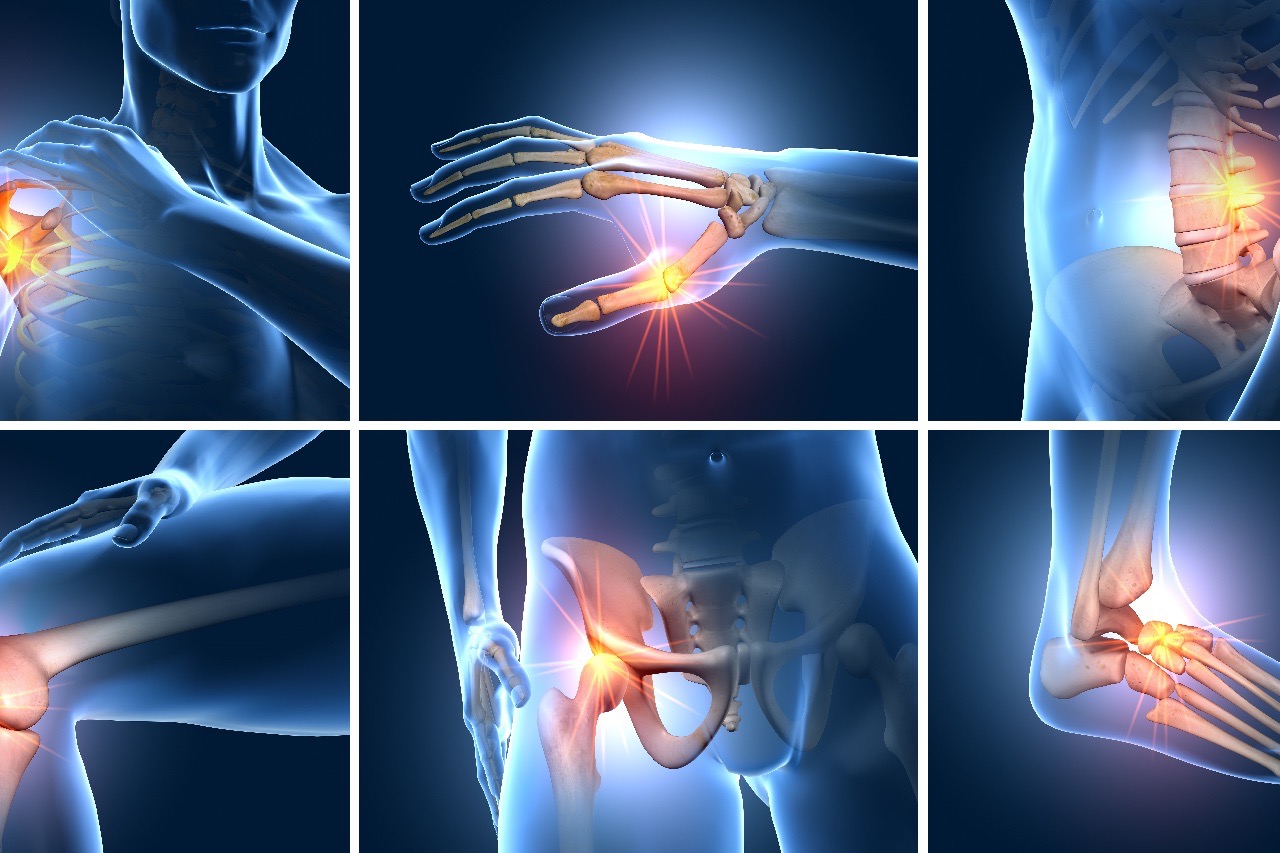 CLASIFICACIÓN DE LAS ARTICULACIONES
Se clasifican de acuerdo con su estructura; es decir, sobre la base de las características anatómicas, y con su función, de acuerdo con el tipo de movimiento que permiten.
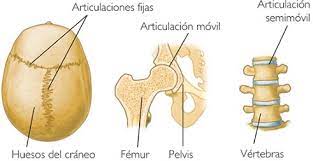 Desde el punto de vista estructural, las articulaciones se clasifican en los siguientes tipos:
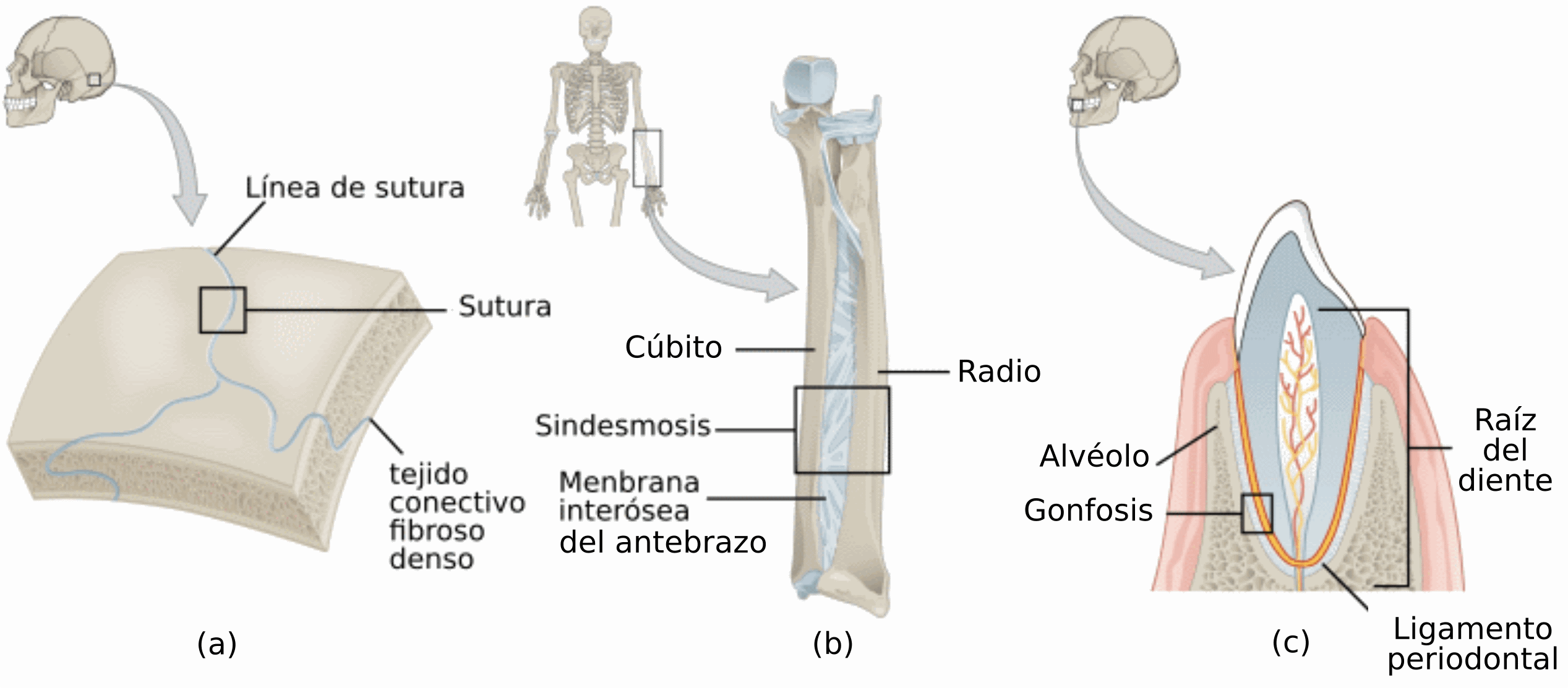 Desde el punto de vista estructural, las articulaciones se clasifican en los siguientes tipos:
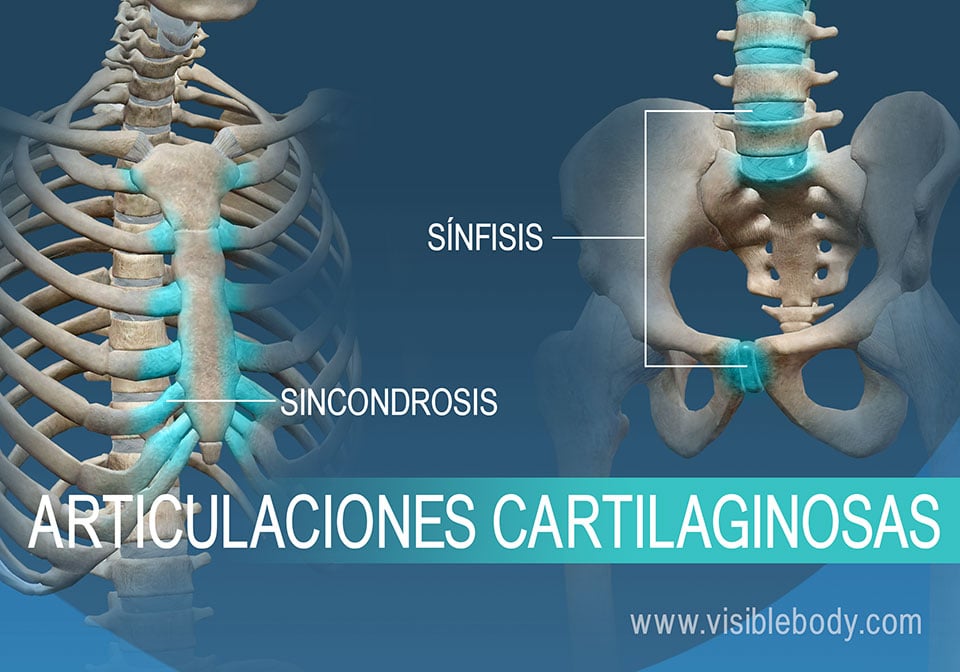 Desde el punto de vista estructural, las articulaciones se clasifican en los siguientes tipos:
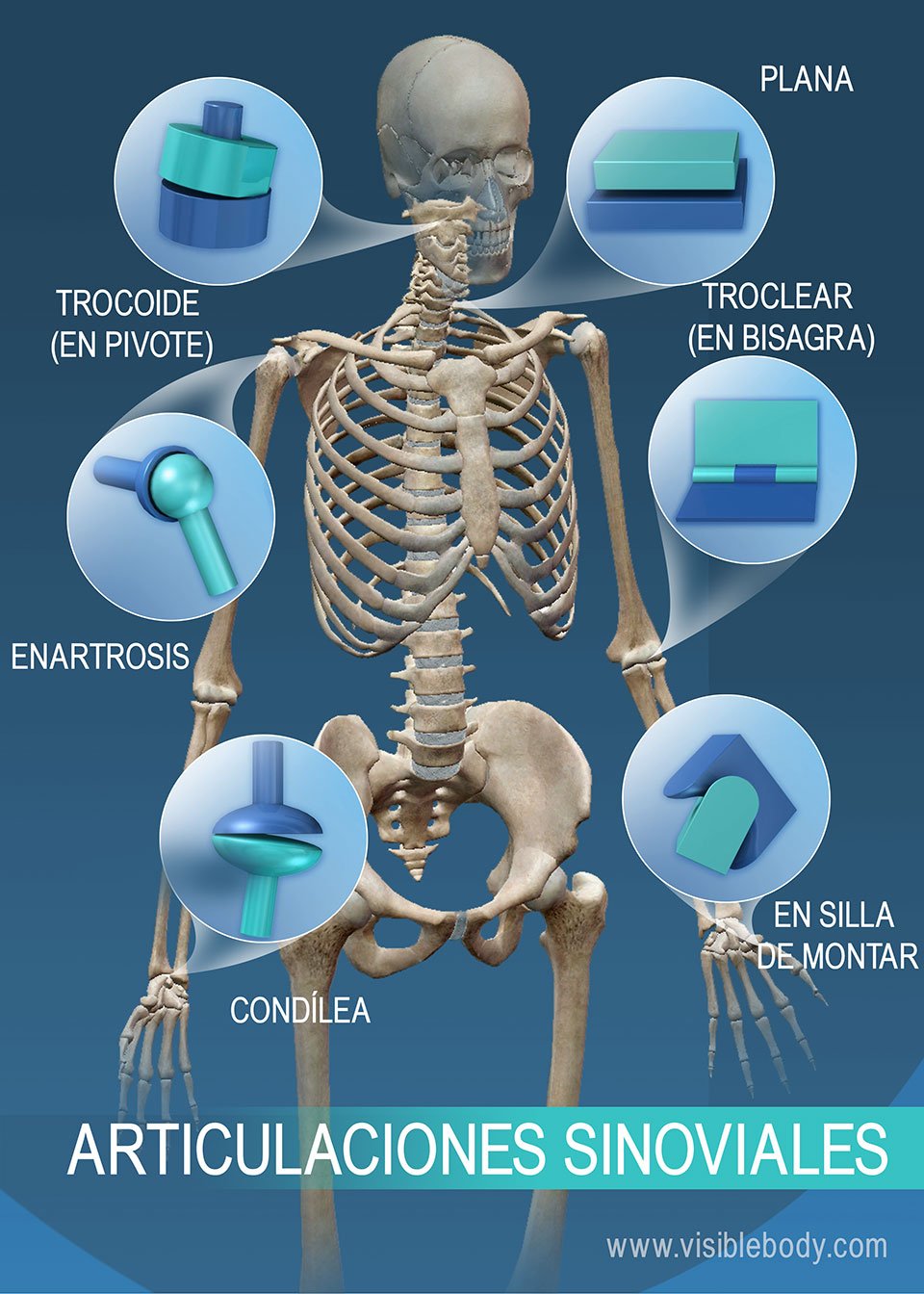 La clasificación funcional de articulaciones se relaciona con el grado de movimiento que permiten. Desde el punto de vista funcional, se clasifican en los siguientes tipos:
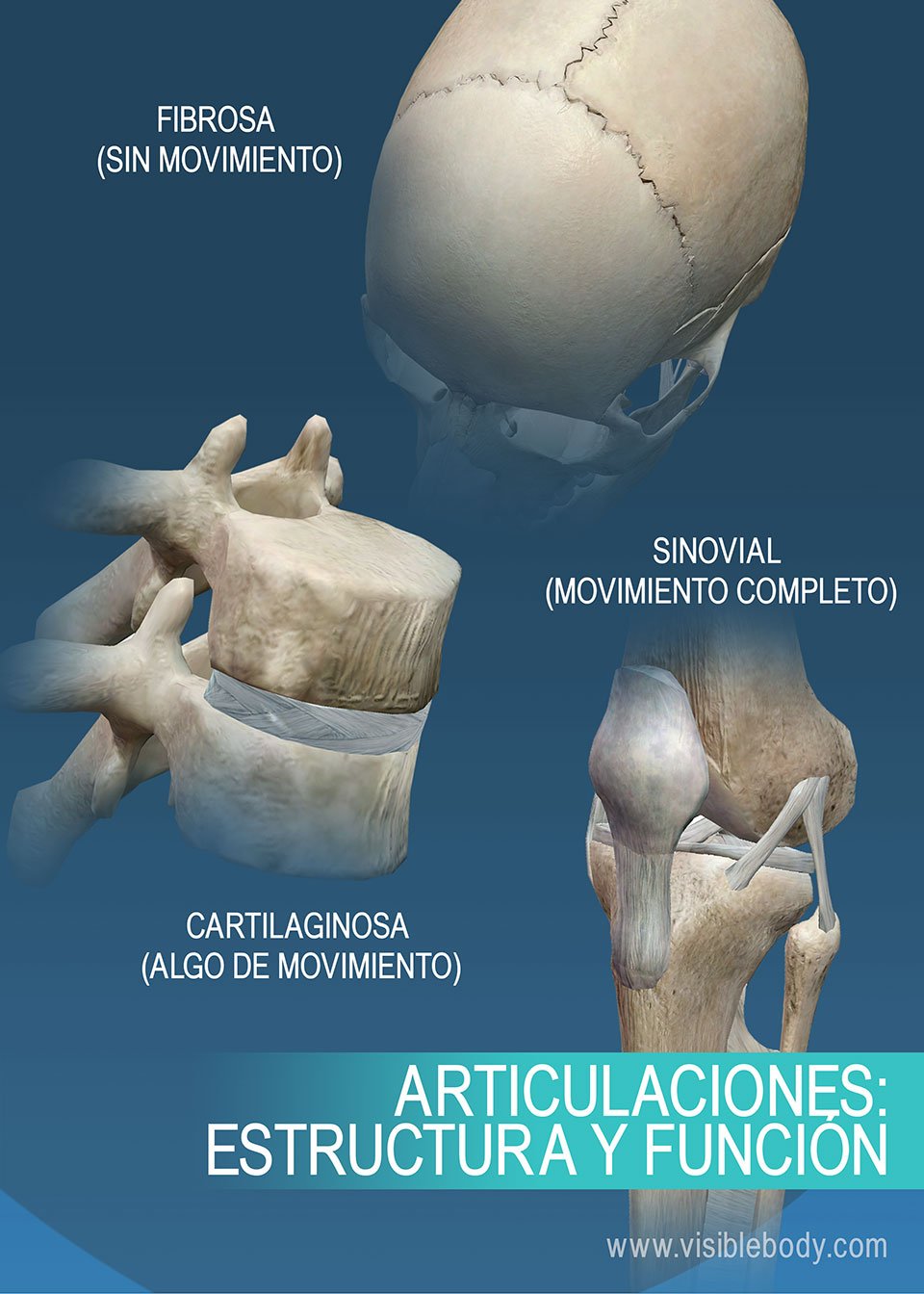 ARTICULACIONES FIBROSAS
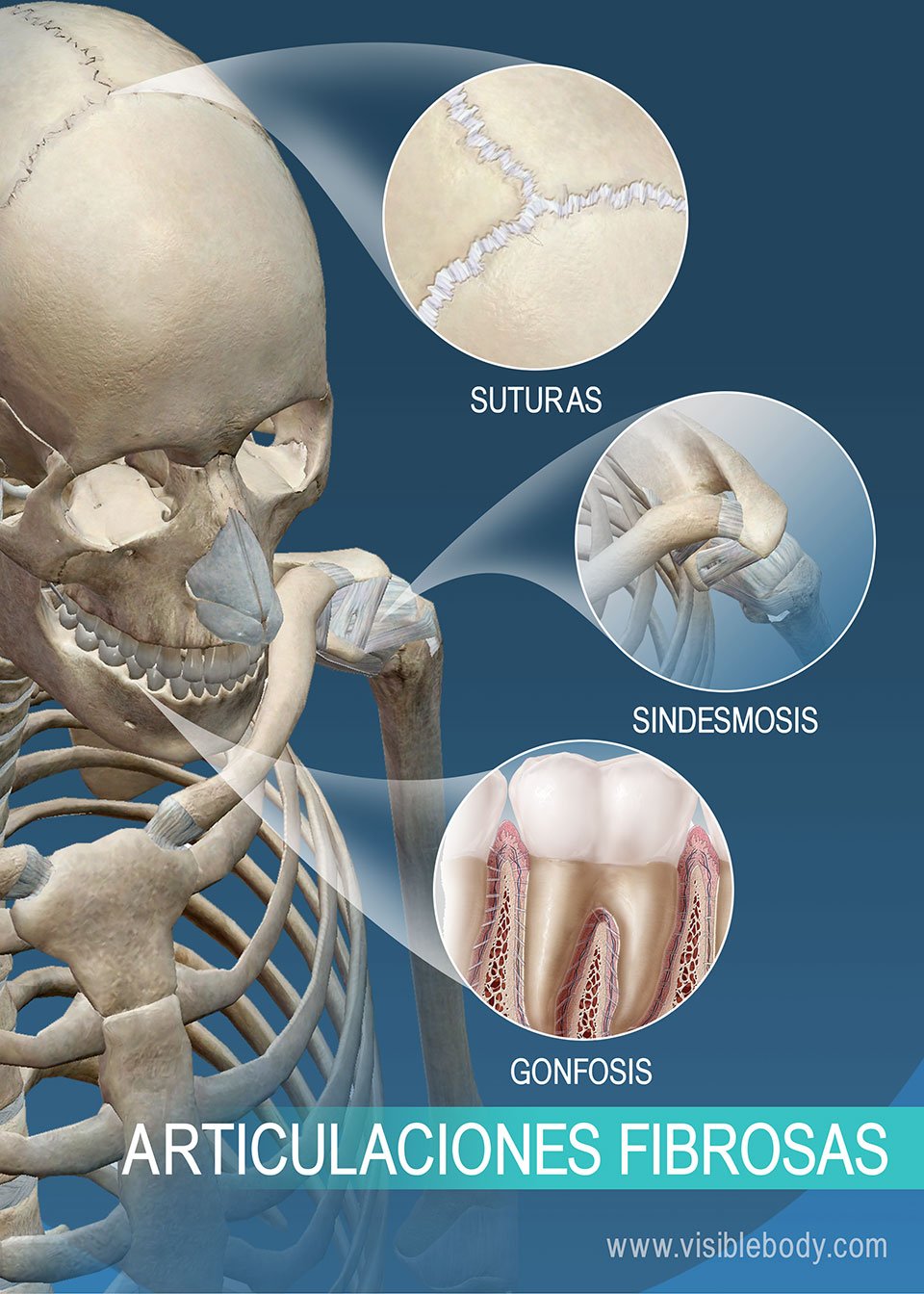 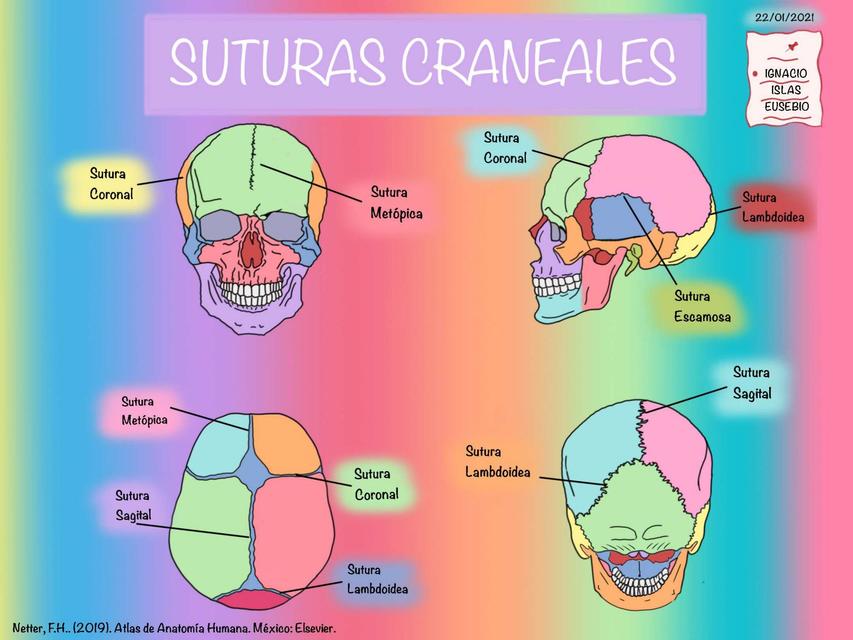 Suturas
Una sutura es una articulación fibrosa compuesta por una delgada capa de tejido conectivo denso irregular y solo se encuentran entre los huesos del cráneo.
Sindesmosis
Una  articulación fibrosa que se caracteriza por una mayor distancia entre los huesos que se articulan y más tejido conectivo denso irregular que en una sutura. El tejido conectivo denso irregular está organizado en forma típica en un haz (ligamento), lo que permite a la articulación un movimiento limitado.
Gonfosis
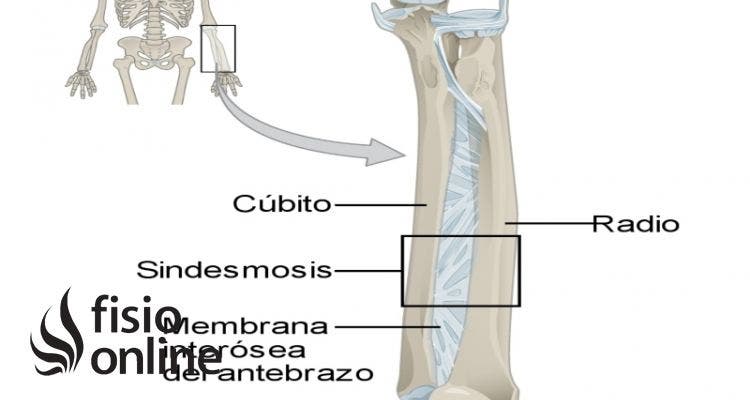 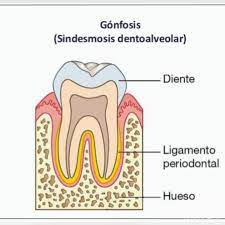 Membranas interóseas
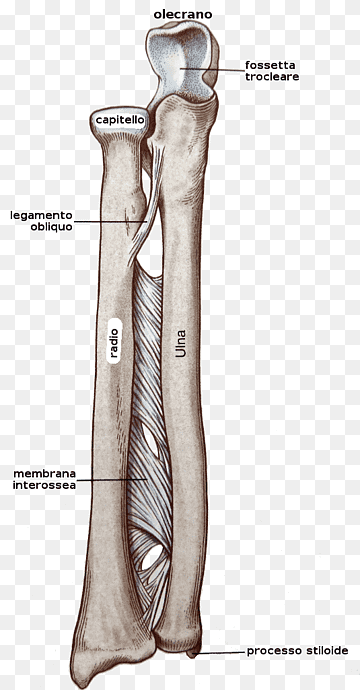 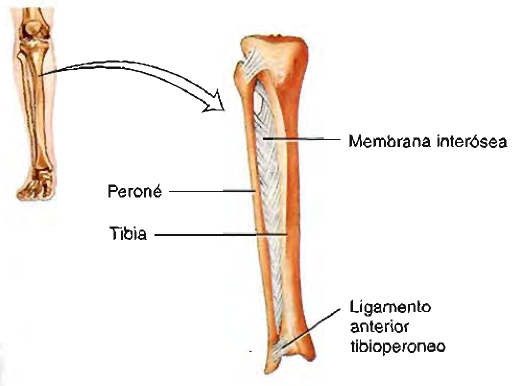 ARTICULACIONES CARTILAGINOSAS
Las  articulaciones cartilaginosas carecen de cavidad sinovial y permiten escaso (o nulo) movimiento.
En estas articulaciones, los huesos que se articulan están conectados en forma estrecha, ya sea por cartílago hialino o por fibrocartílago.
Todas las sínfisis se encuentran en la línea media del cuerpo.
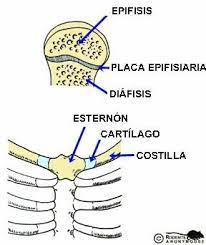 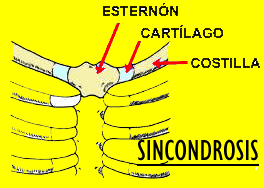 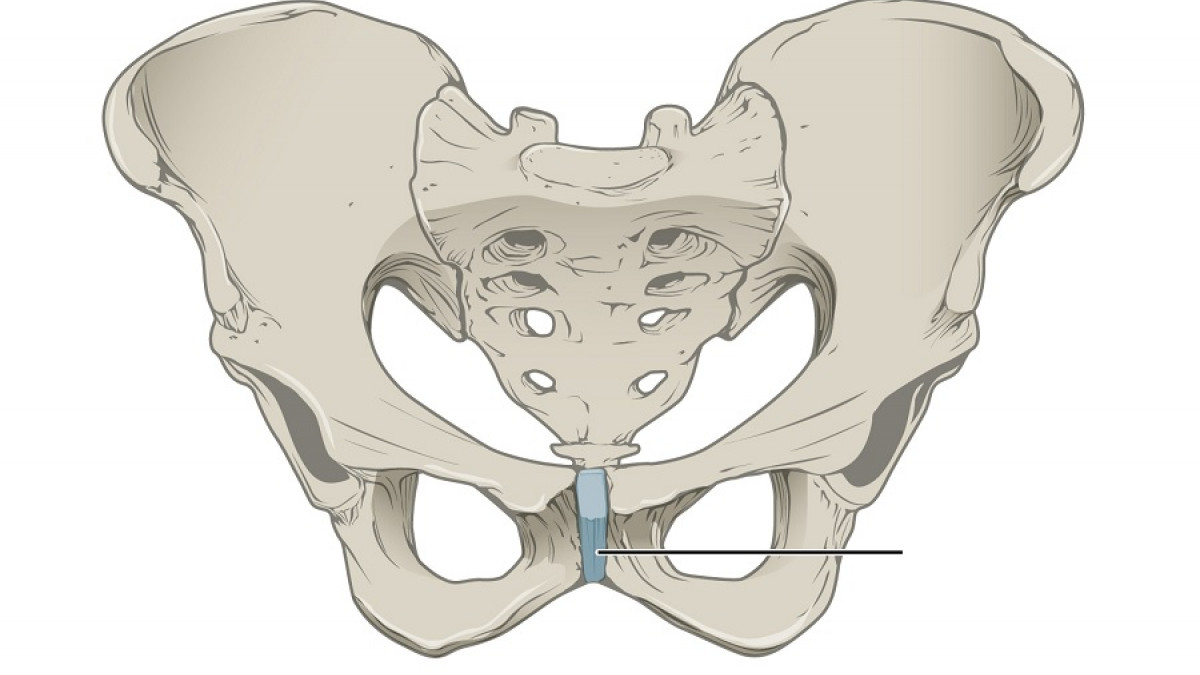 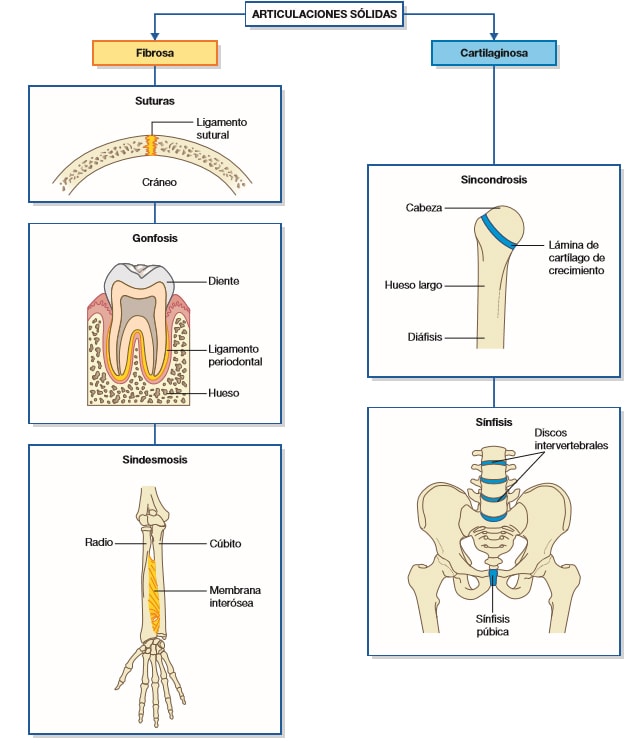 ARTICULACIONES SINOVIALES
DIFERENCIA PARTICULAR es la presencia de un espacio denominado cavidad sinovial (articular) entre los huesos que se articulan
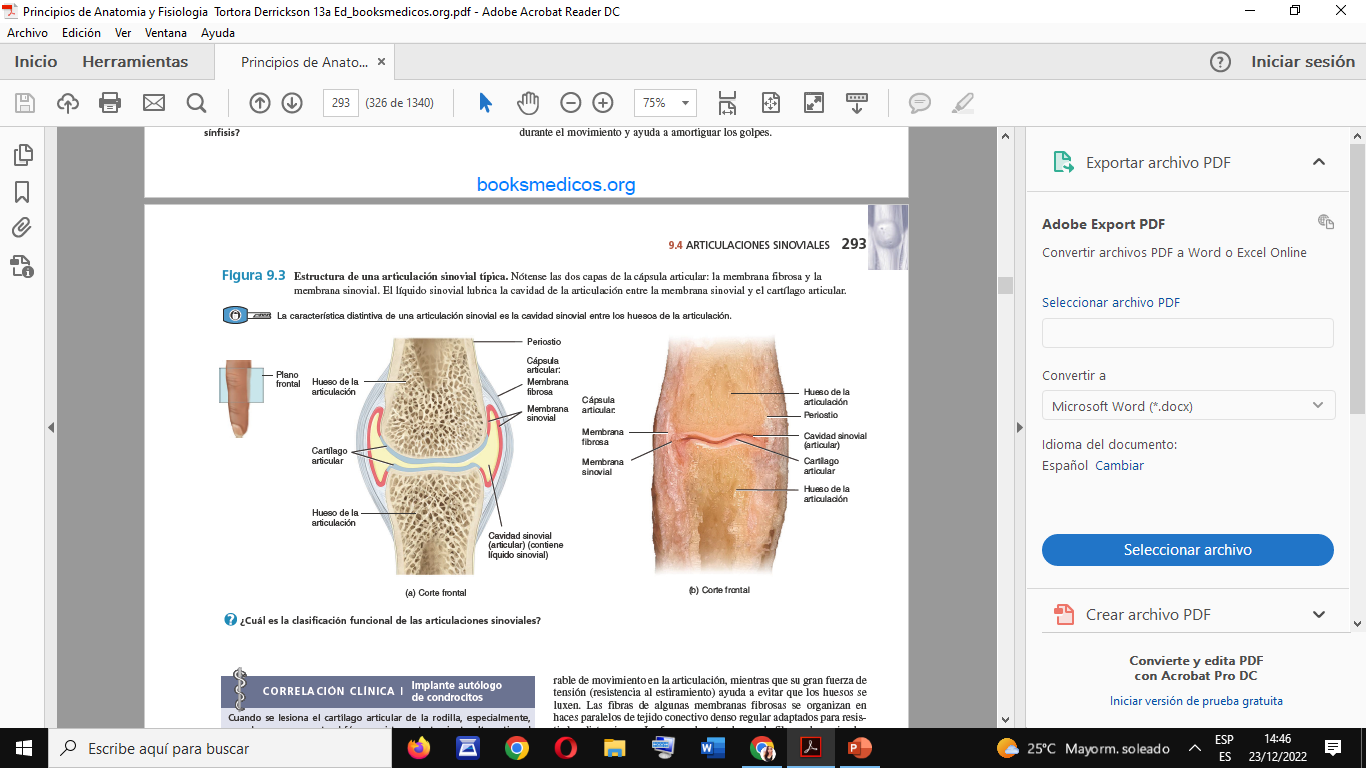 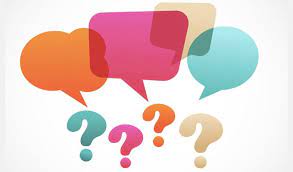 COMPOSICIÓN DEL LÍQUIDO SINOVIAL
COMPOSICIÓN DEL LÍQUIDO SINOVIAL
La membrana sinovial secreta líquido sinovial (ovum-, huevo), un liquido viscoso, cristalino o amarillo pálido, que presenta consistencia y aspecto similares a la clara de huevo cruda. El liquido sinovial esta compuesto por acido hialurònico secretado por células de tipo fibroblásticas en la membrana sinovial y por liquido intersticial filtrado del plasma. Forma una película delgada sobre las superficies, dentro de la capsula articular.
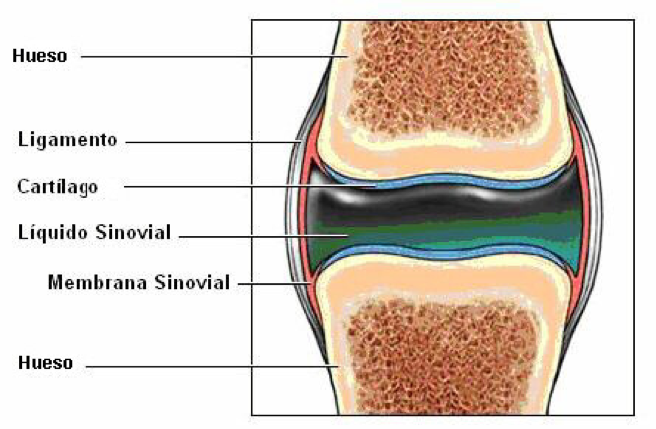 Sus funciones son: disminuir el rozamiento a través
de la lubricación de la articulación, amortiguar los golpes y aportar oxigeno y nutrientes, además de extraer el dióxido de carbono y los desechos metabólicos de los condrocitos en el cartílago articular.